МУНИЦИПАЛЬНОЕ КАЗЕННОЕ ОБЩЕОБРАЗОВАТЕЛЬНОЕ УЧРЕЖДЕНИЕ « СРЕДНЯЯ ОБЩЕОБРАЗОВАТЕЛЬНАЯ ШКОЛА № 2»ЛЕВОКУМСКОГО МУНИЦИПАЛЬНОГО РАЙОНА СТАВРОПОЛЬСКОГО КРАЯ
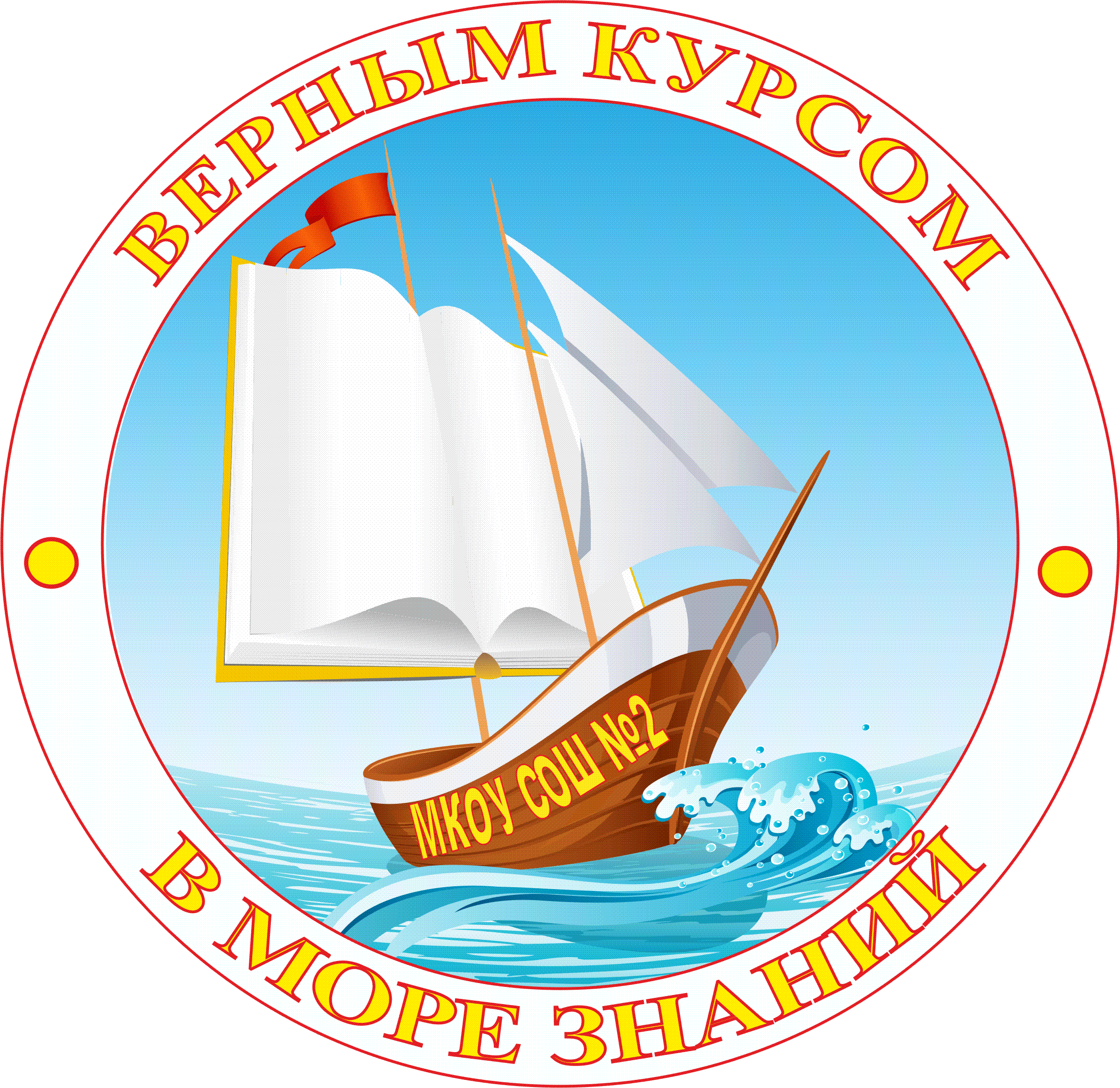 Привлекательность клуба « Олимпия»
2016-2017 учебный год
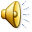 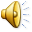 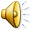 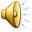 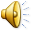 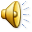 Цель школьного спортивного клуба:
- привлечение обучающихся к систематическим занятиям физической культурой и спортом, формирование у них мотивации и устойчивого интереса к укреплению здоровья;
- создать условия объединения усилий всех участников образовательного процесса  в укреплении и формировании здорового образа жизни детей и подростков;
- повышении физической активности, престижа занятий спортом и активного образа жизни.
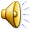 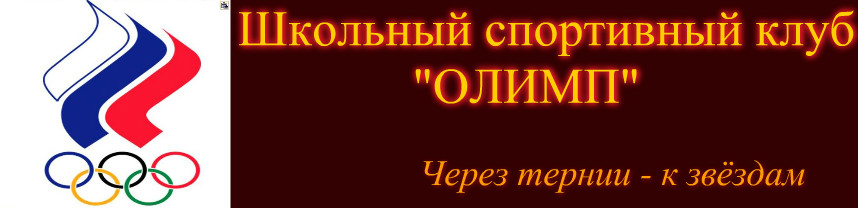 Основными  задачами школьного спортивного клуба являются:
- закрепление и совершенствование умений и навыков учащихся, полученных ими на уроках физической культуры и формирование жизненно-необходимых физических качеств;
- организация физкультурно-спортивной работы во внеурочное время;                                   
- участие в спортивных соревнованиях различного уровня;                                                                                          
- развитие волонтерского движения по пропаганде здорового образа жизни;                       
 - воспитание у обучающихся общественной активности и трудолюбия, творчества и организаторских способностей;                                                                                
- оказание содействия обучающимся, членам сборных команд в создании необходимых условий для эффективной организации образовательного и тренировочного процесса;                                                                                                     
-организация спортивно-массовой работы с обучающимися, имеющими отклонения в здоровье, с ограниченными возможностями здоровья;                                        
 -участие в спортивном комплексе ГТО.
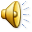 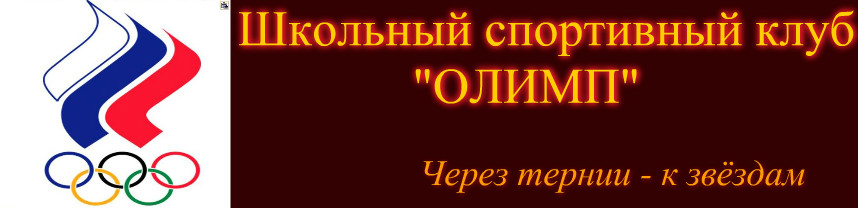 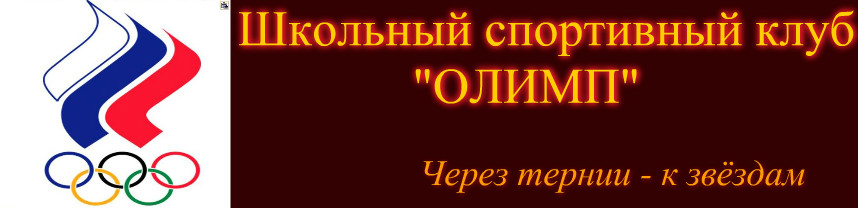 Наш девиз:
Побеждает тот, 
кто побеждает себя!
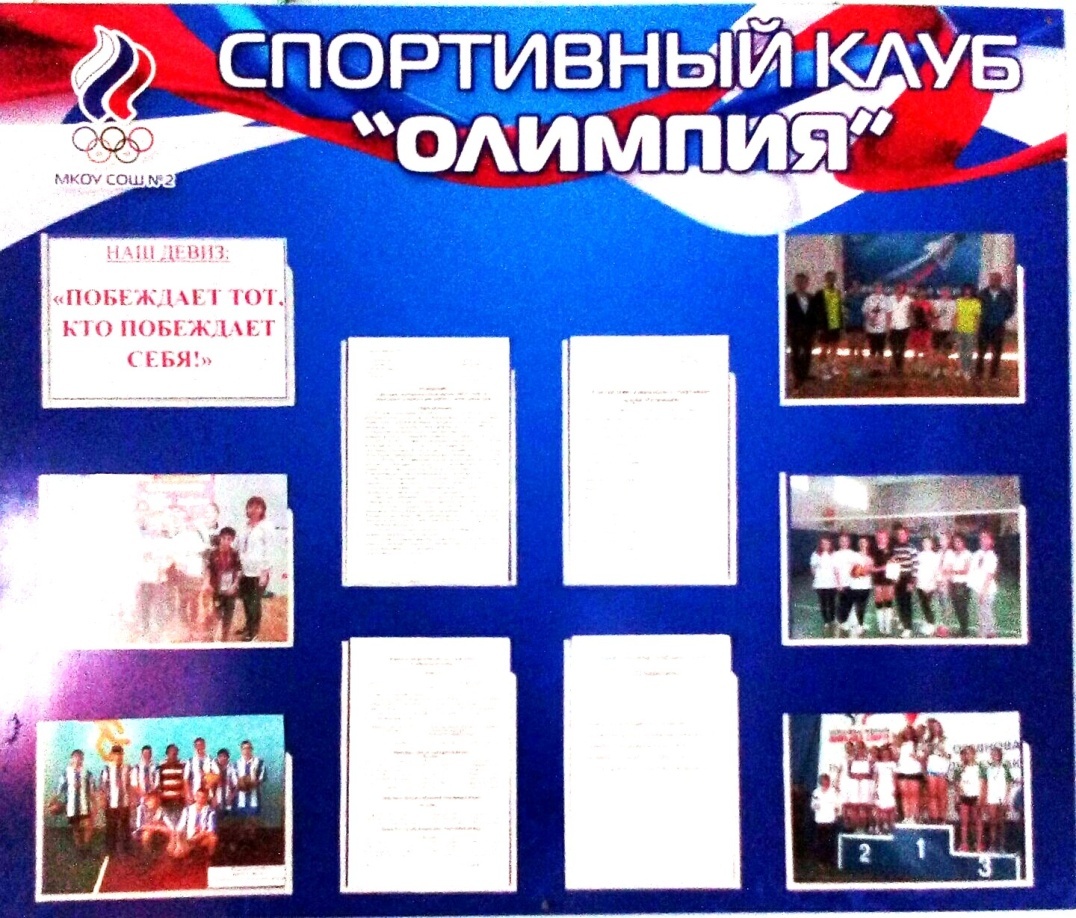 Эмблема школьного спортивного клуба «Олимпия»
Руководитель ШСК «Олимпия»
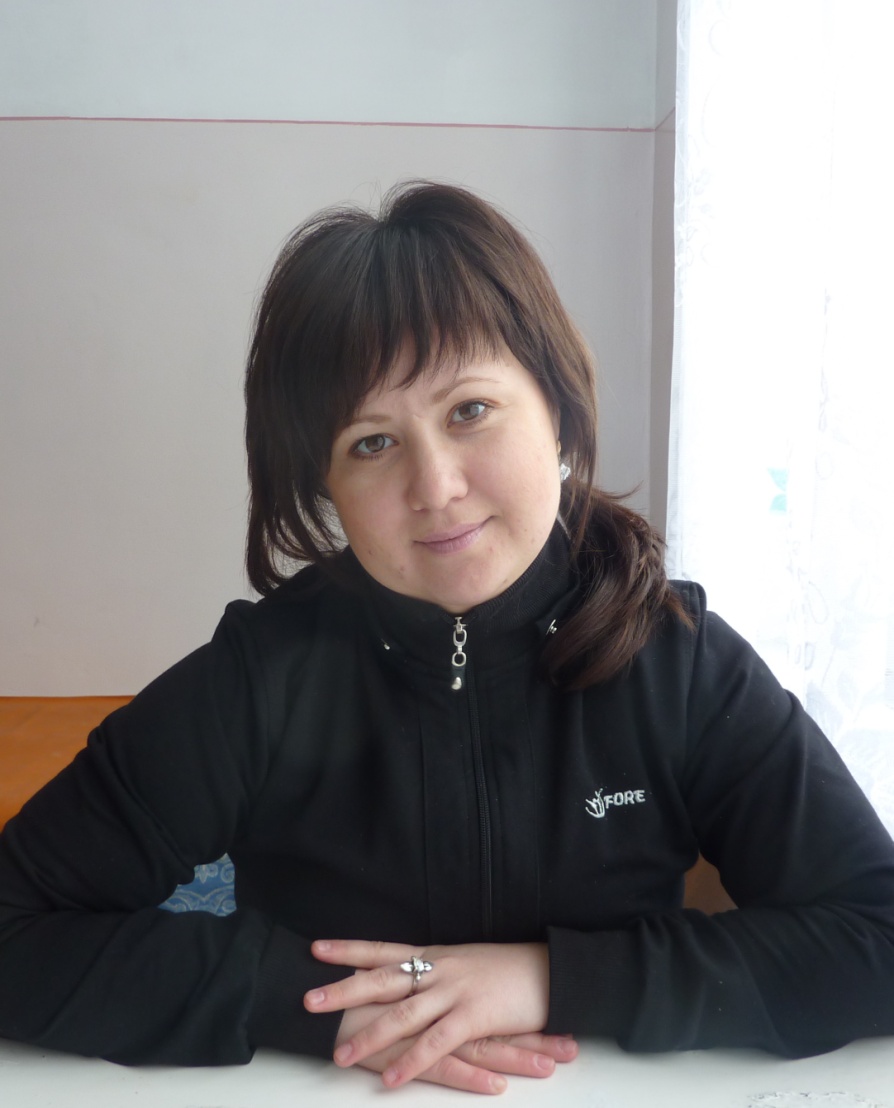 Чернышева Татьяна Николаевна

Учитель  физической культуры
Материально-техническая база ШСК « Олимпия»
Занятия проходят в спортивном  и тренажерном залах,
 на открытых спортивных площадках.
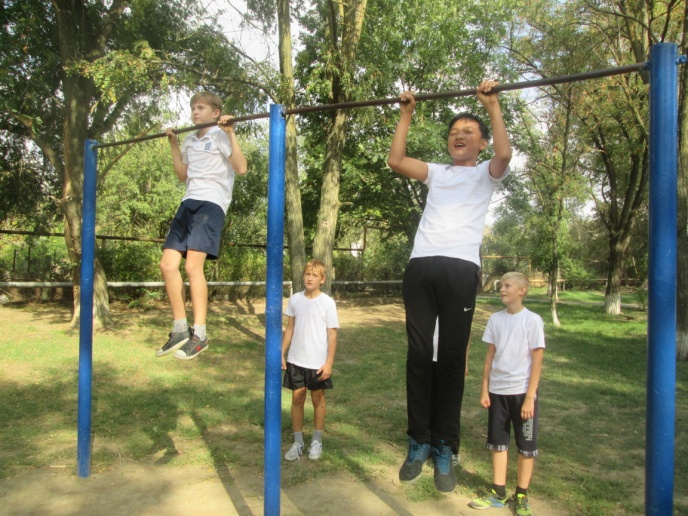 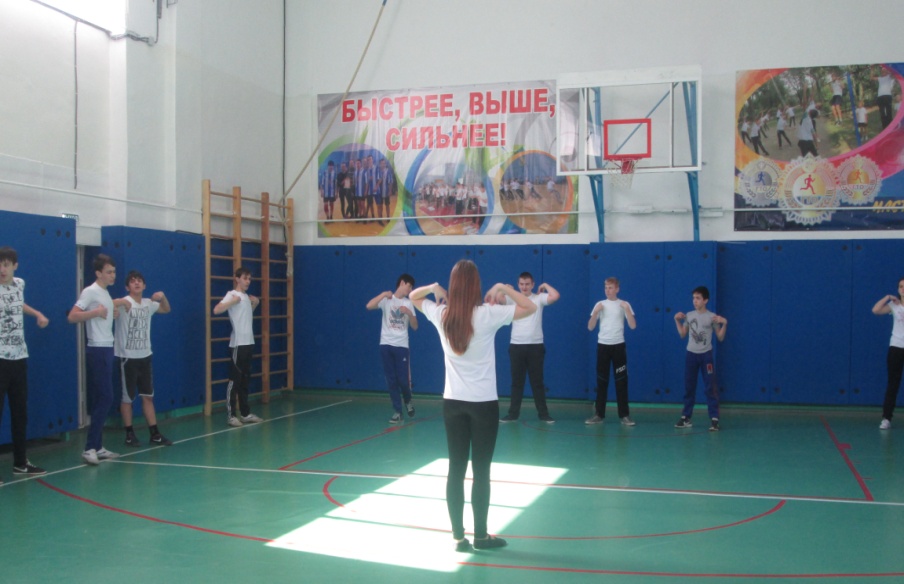 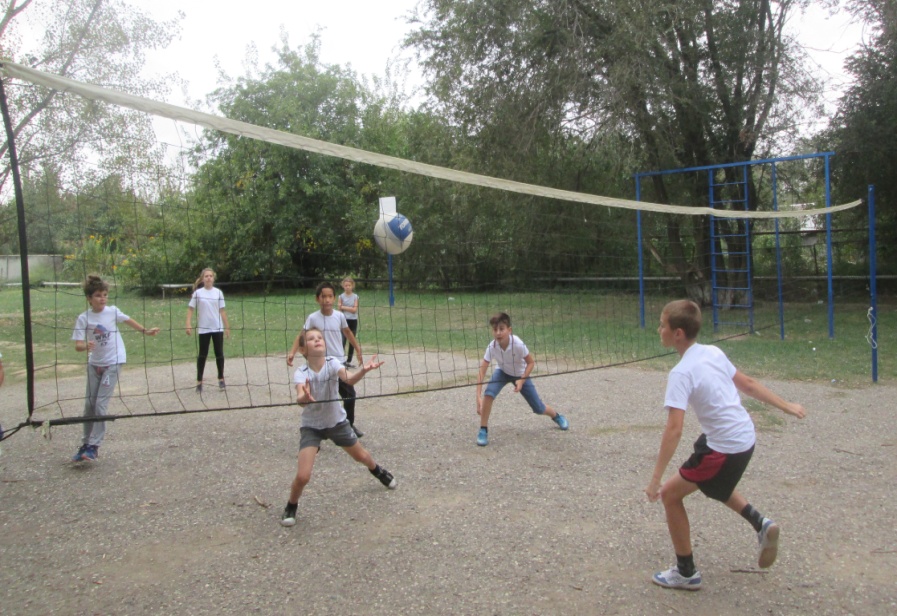 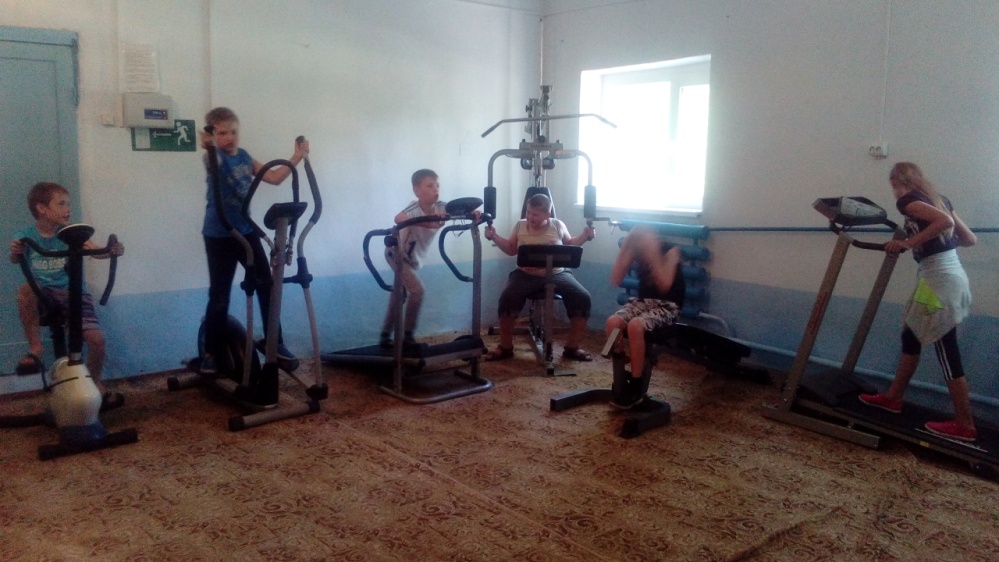 Открытые спортивные площадки
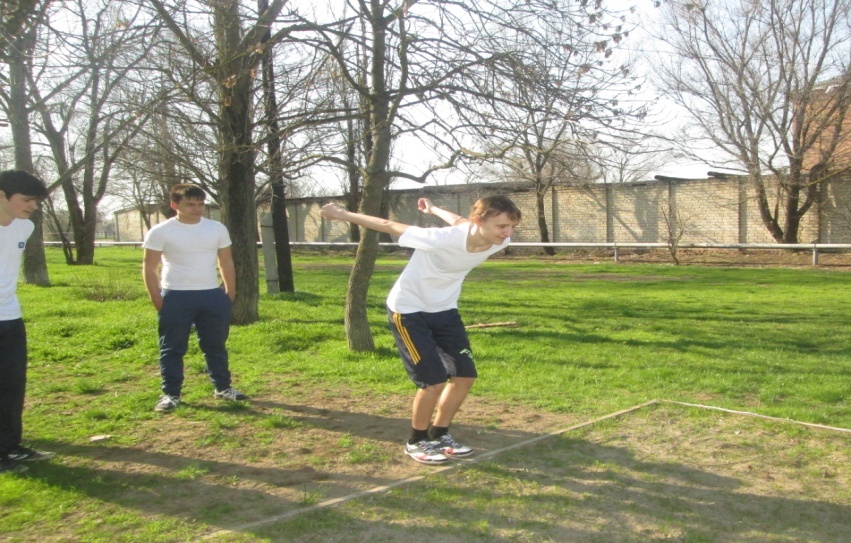 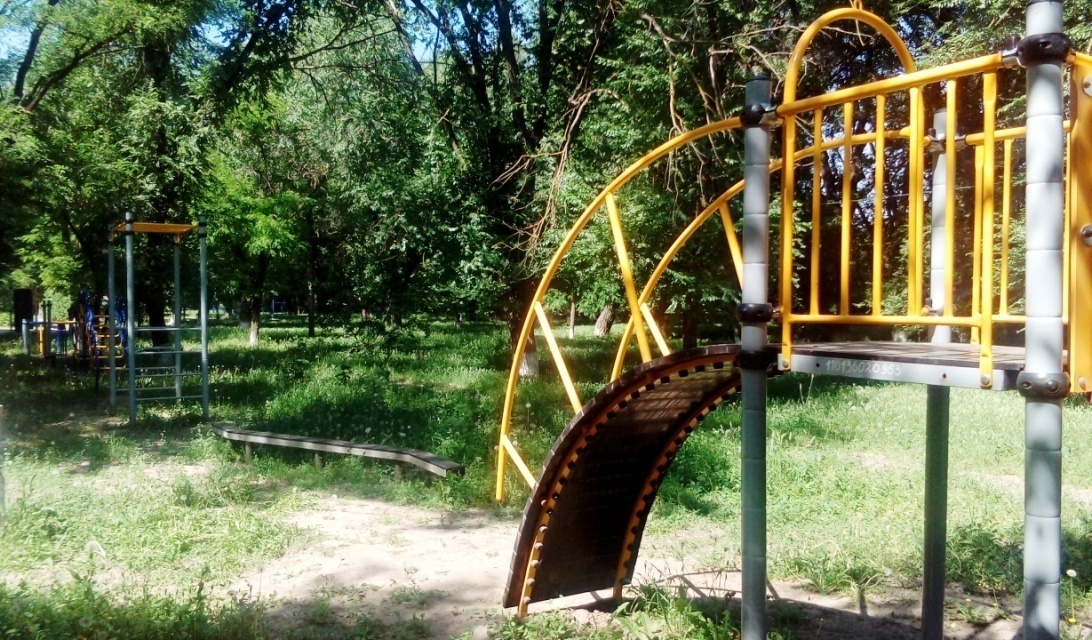 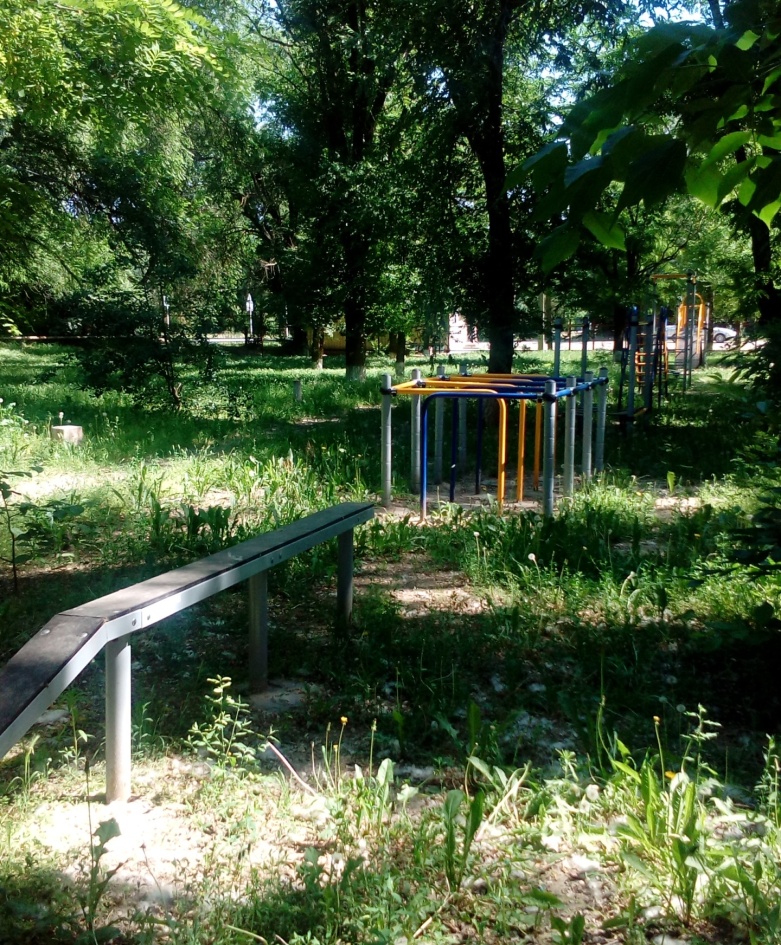 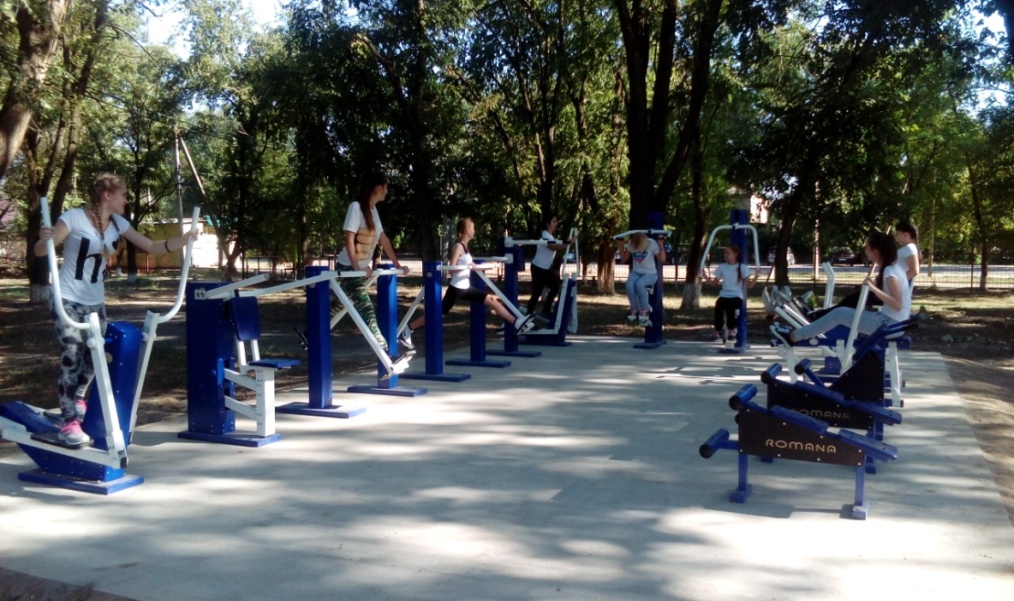 Спортивное оборудование и инвентарь ШСК « Олимпия»
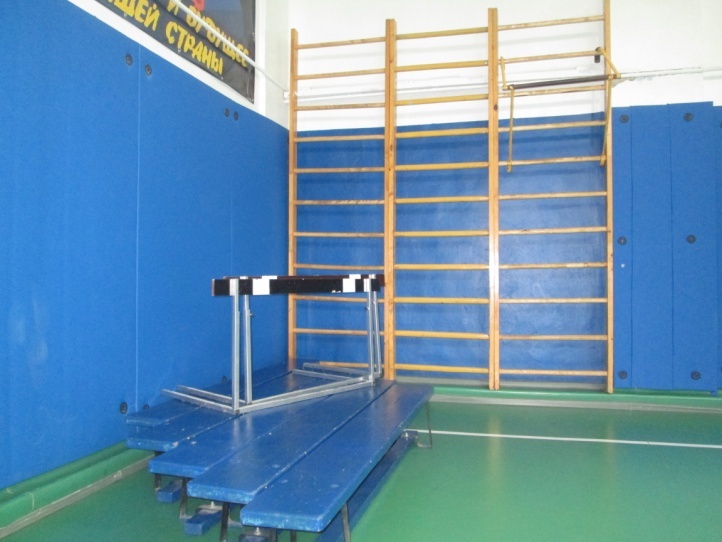 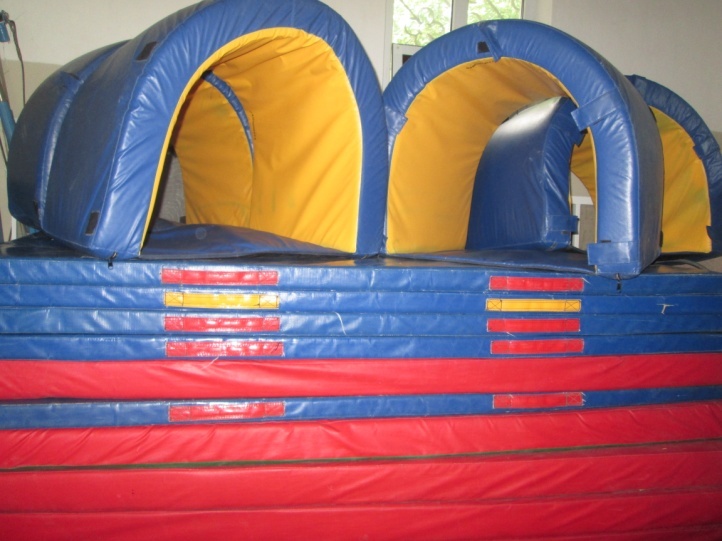 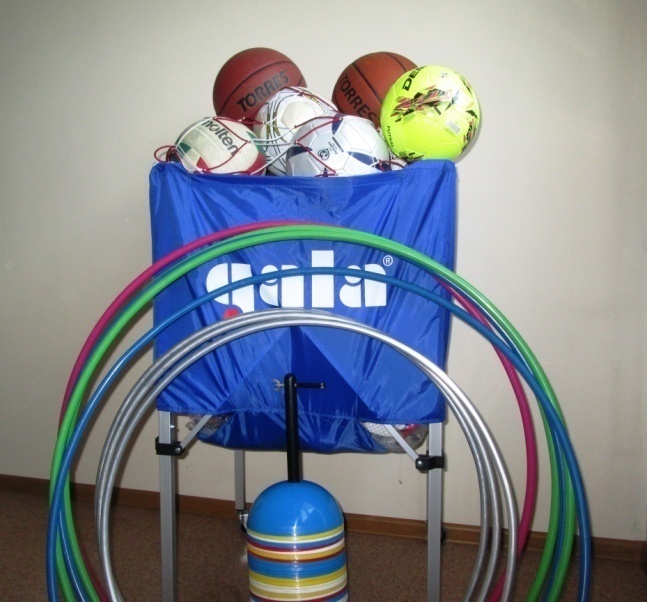 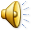 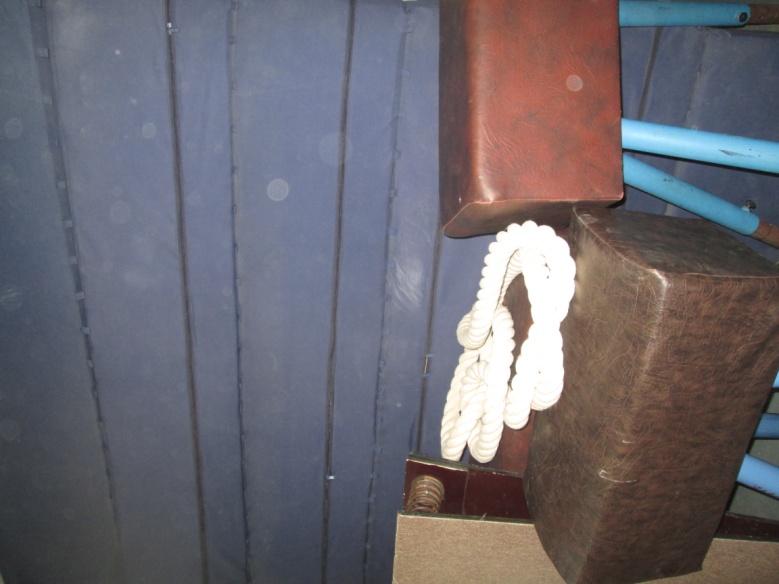 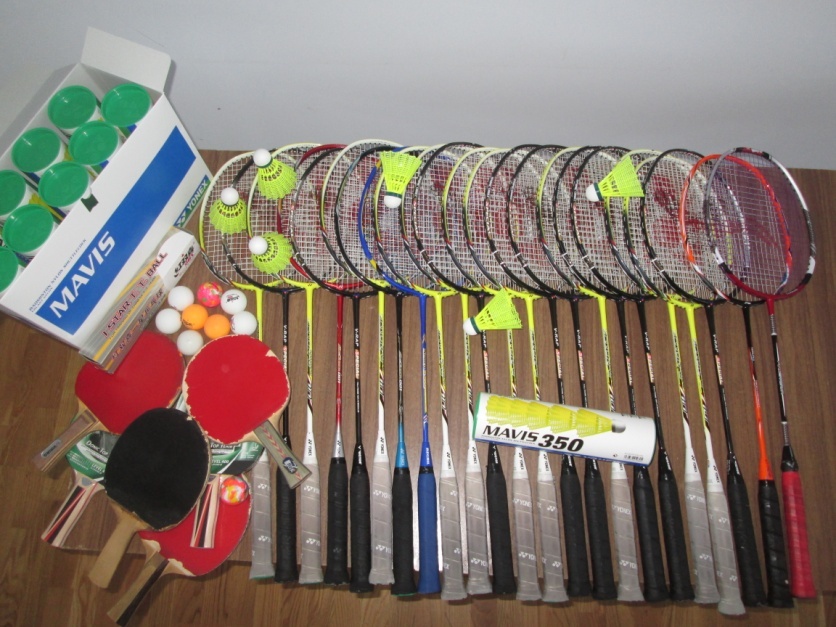 ШСК « Олимпия» тесно сотрудничает с МКУ « СОК «Юность», на базе которого проводятся:-третий урок физической культуры по бадминтону;-школьные, районные и краевые соревнования;-внеклассные мероприятия.
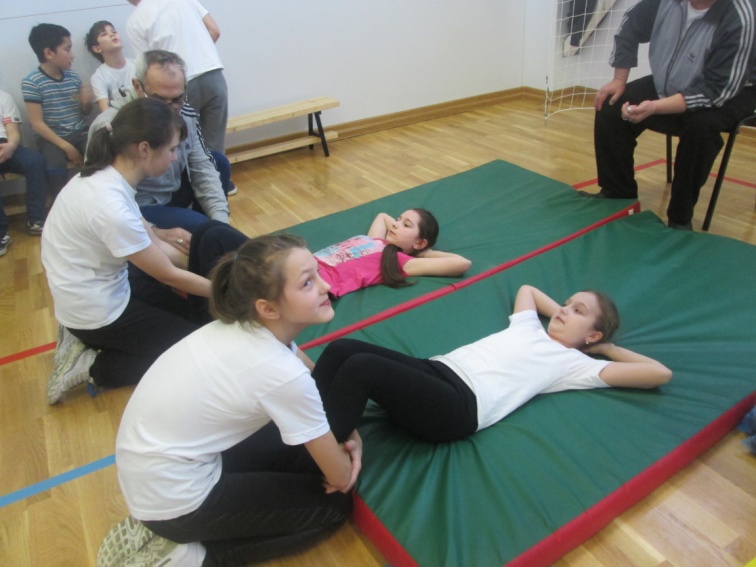 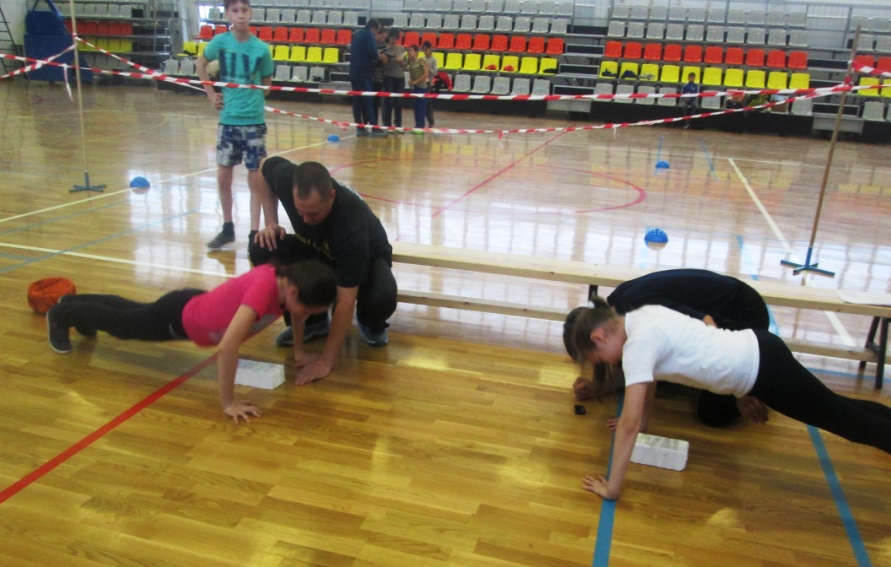 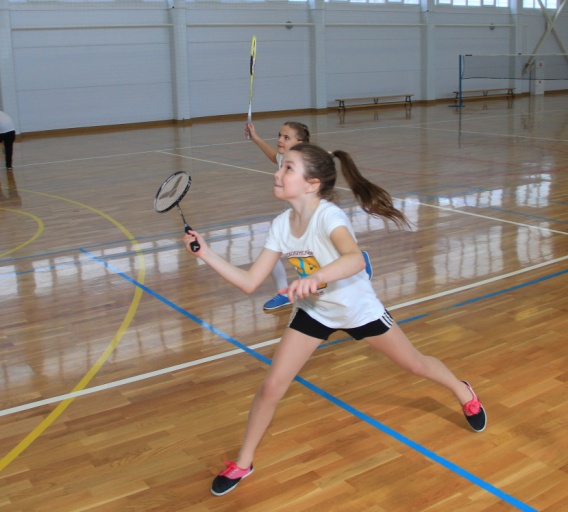 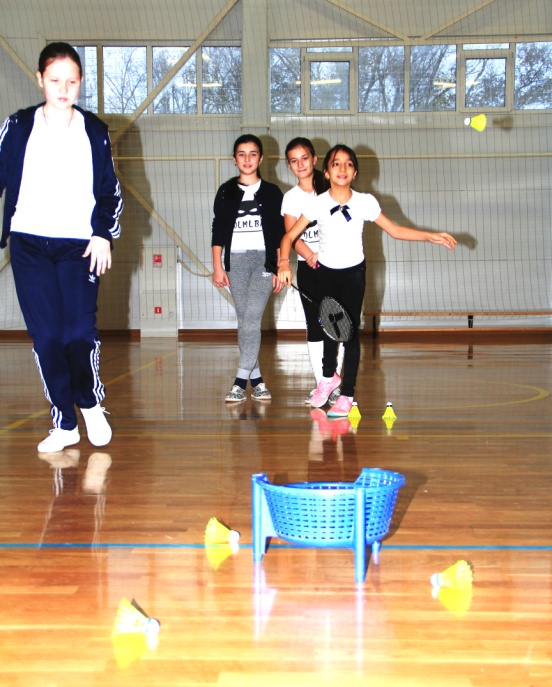 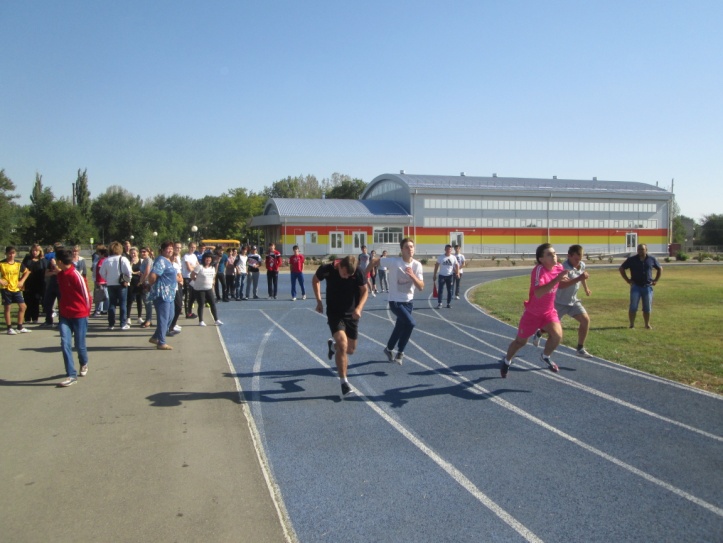 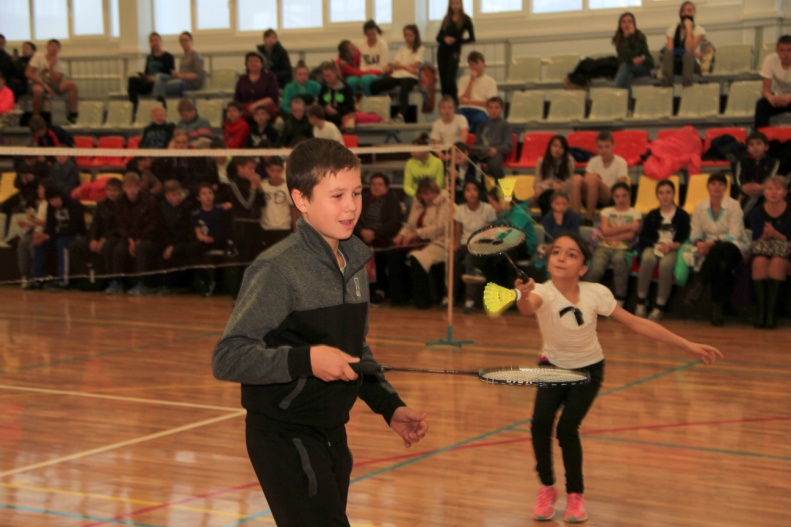 Индивидуальной особенностью ШСК « Олимпия» является одно из основных направлений - БАДМИНТОН
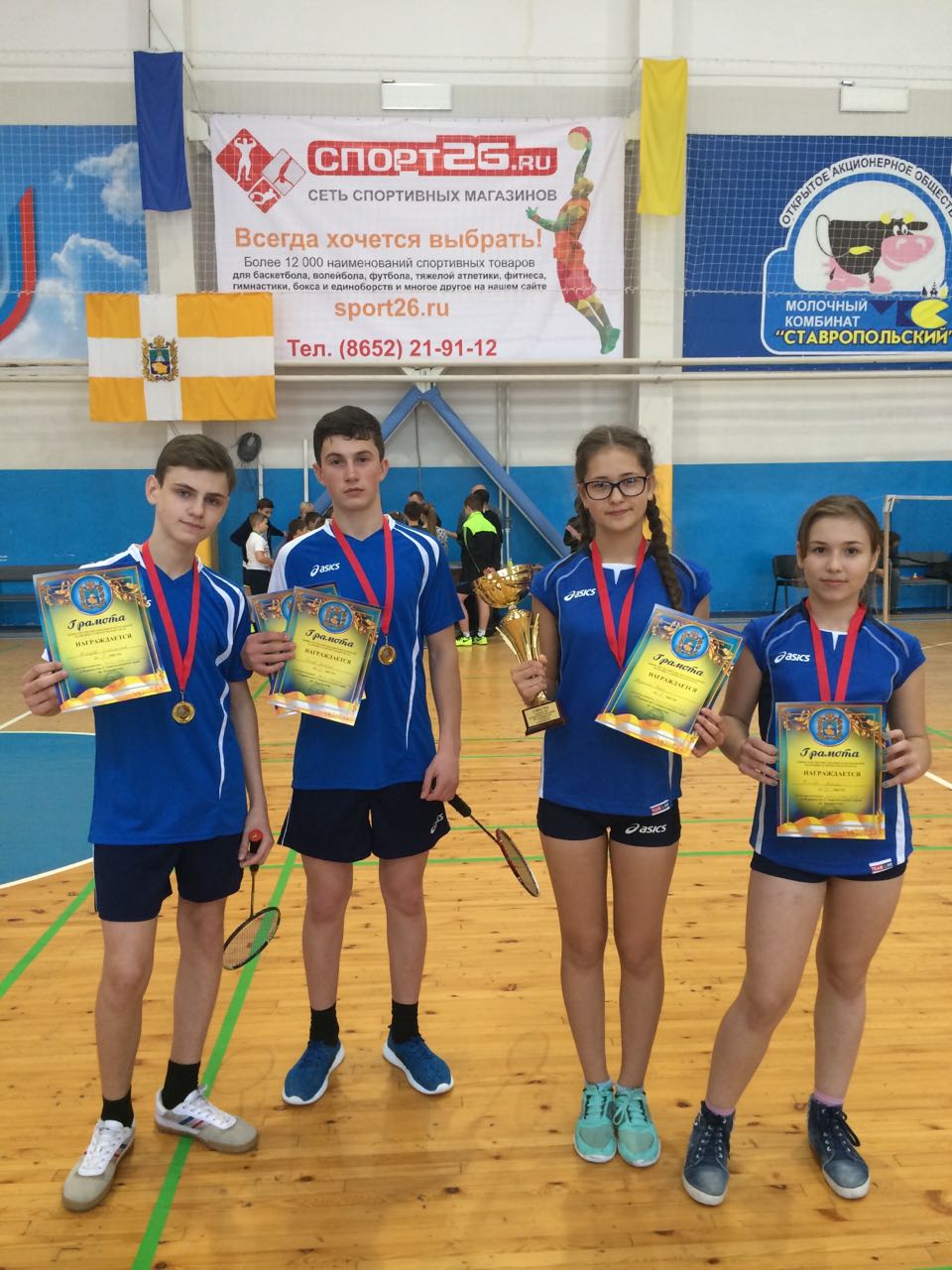 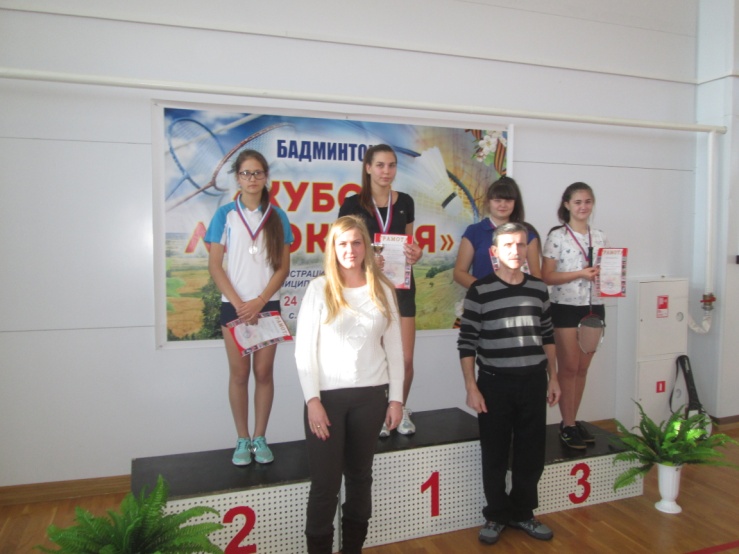 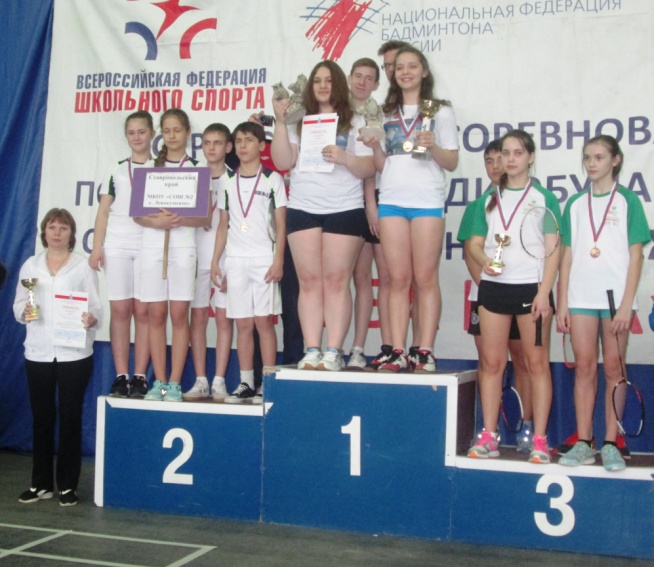 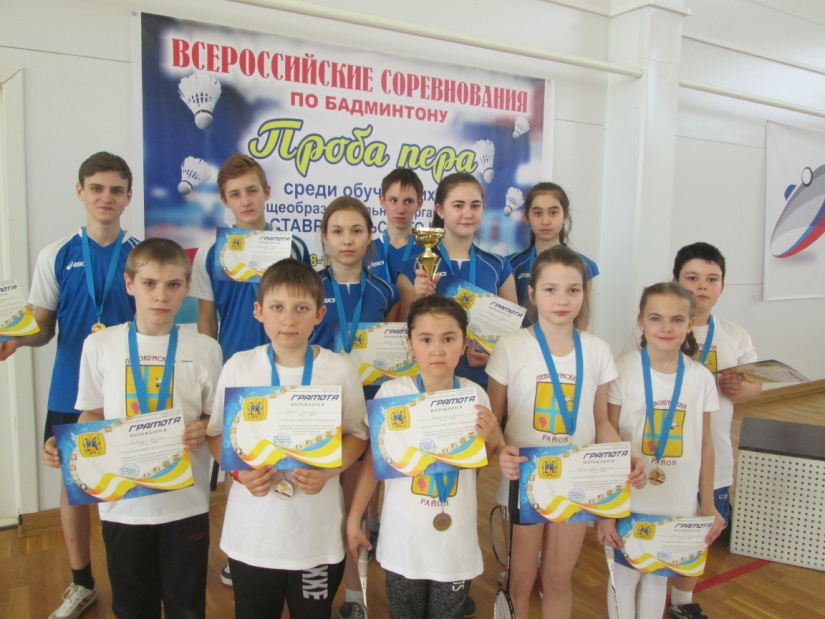 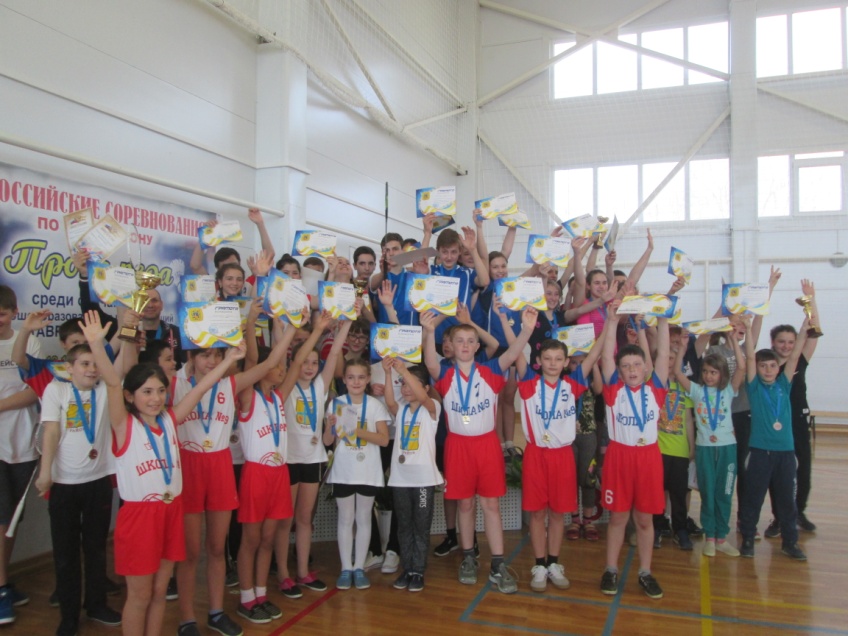 Внеурочная деятельность ШСК « ОЛИМПИЯ »
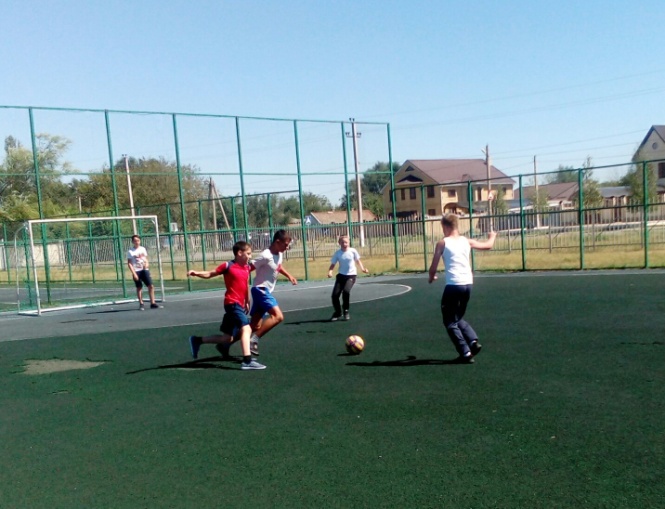 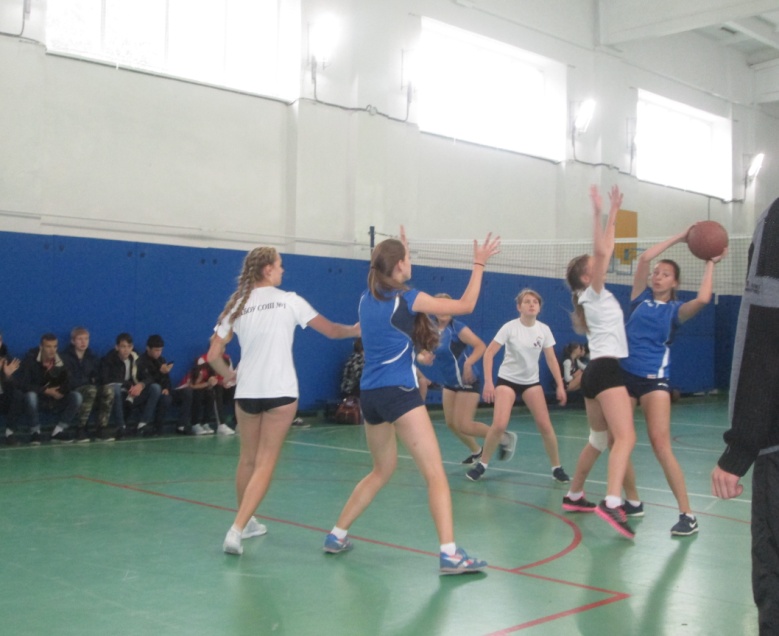 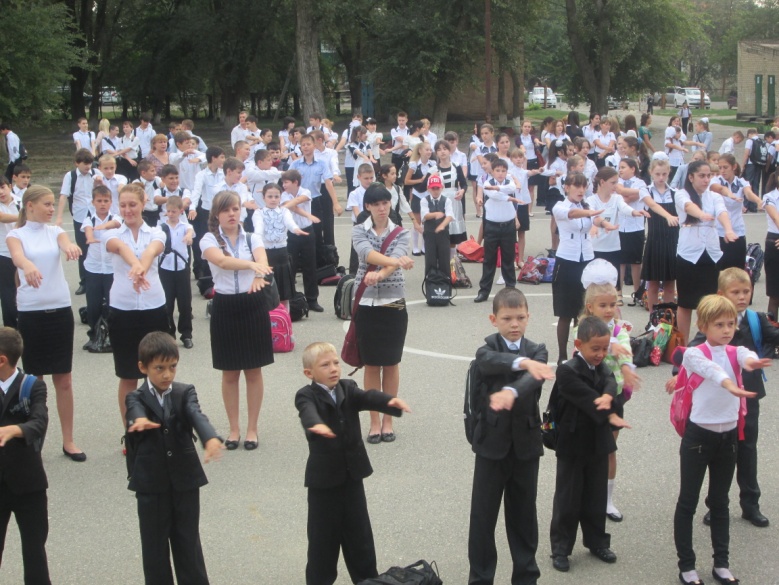 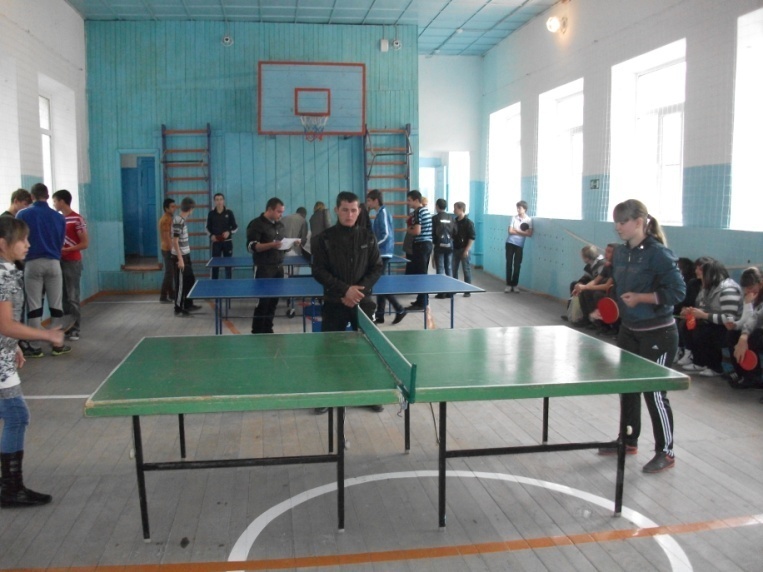 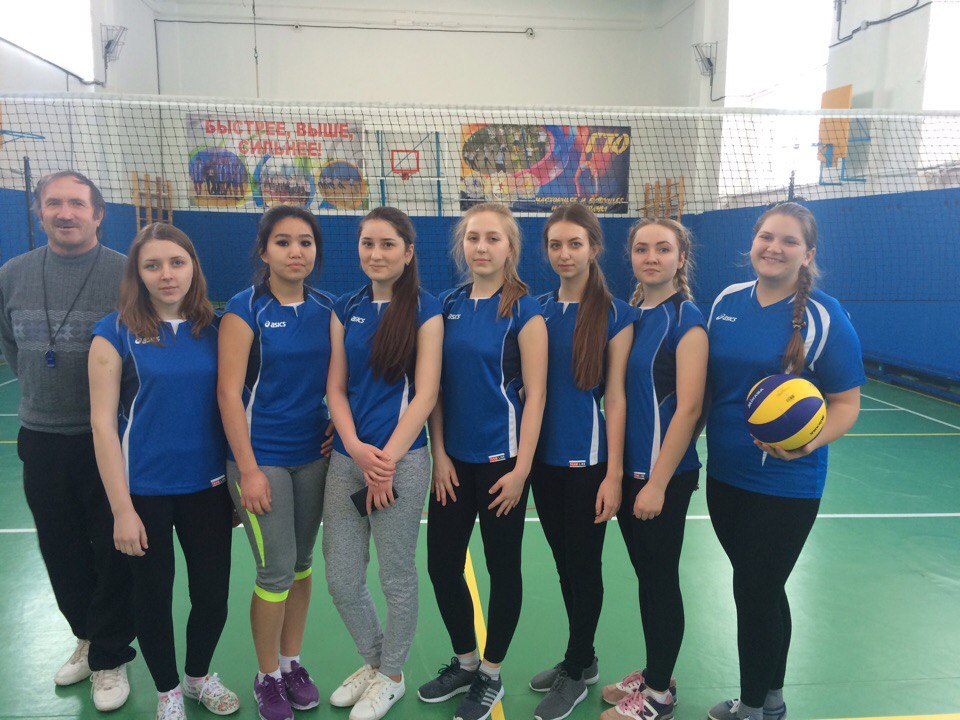 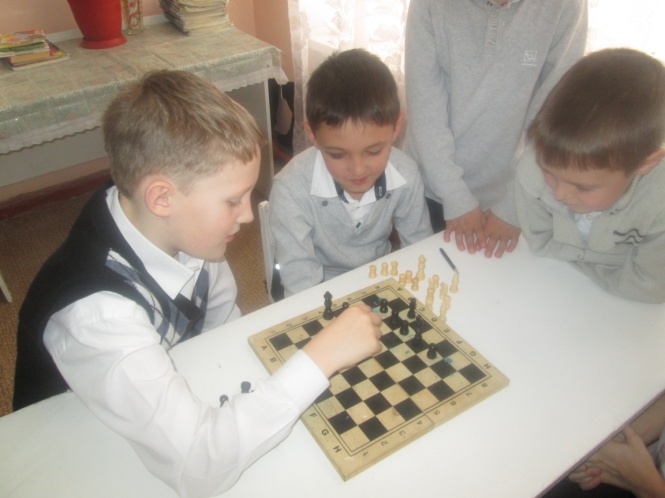 Наши достижения
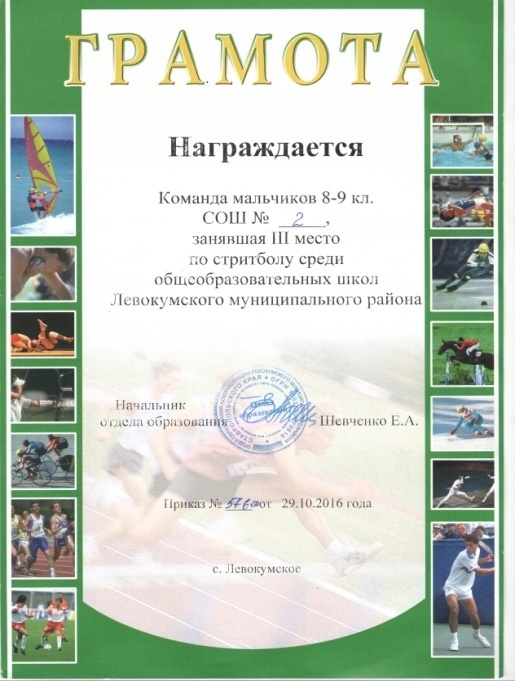 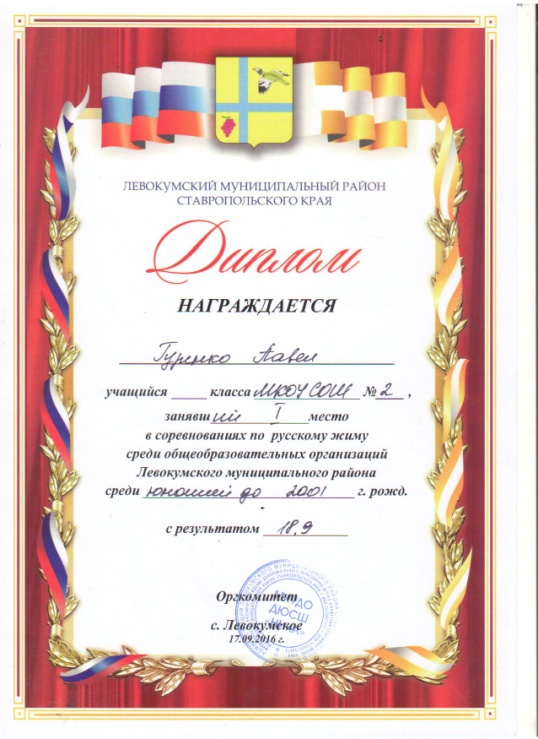 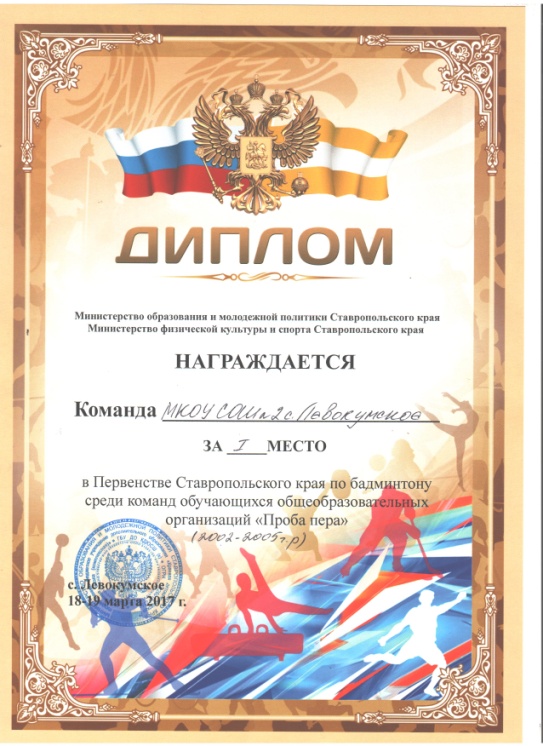 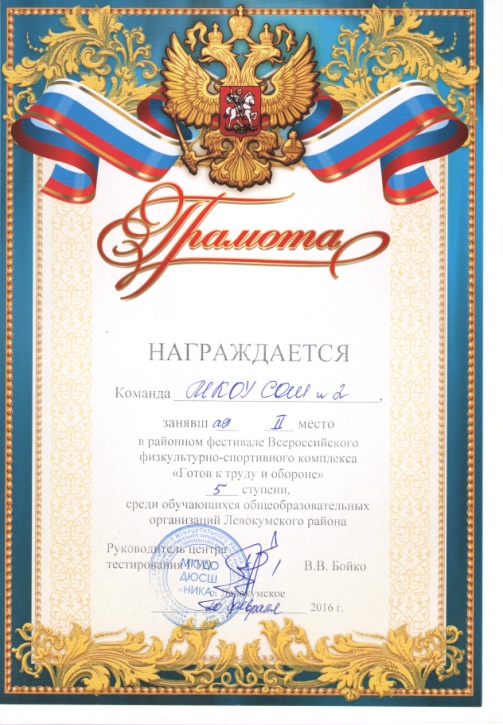 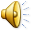 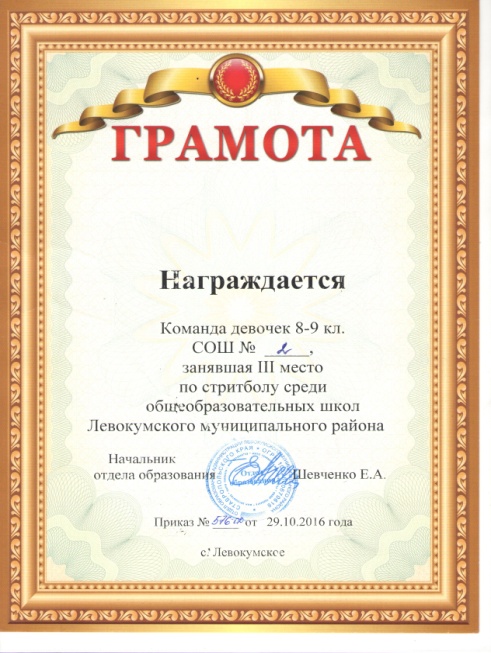 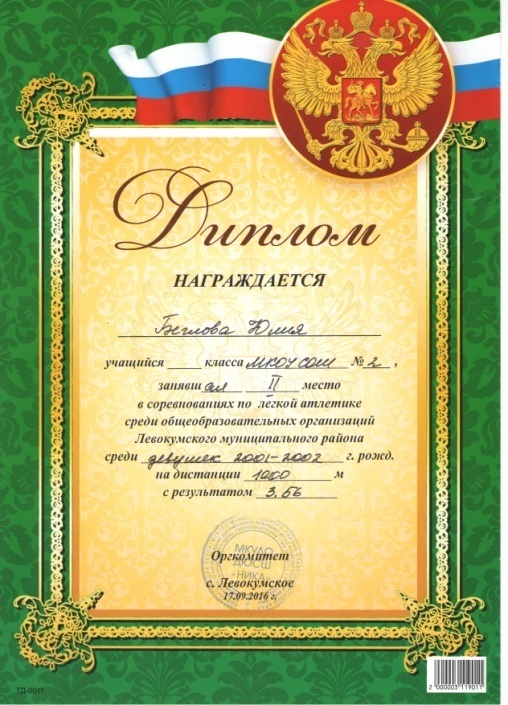 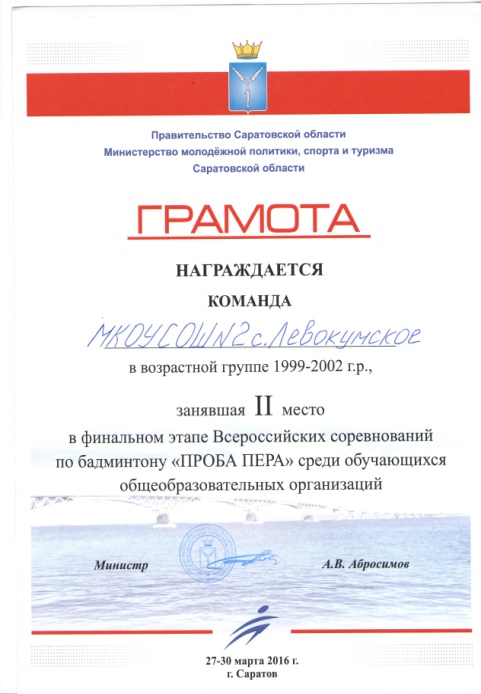 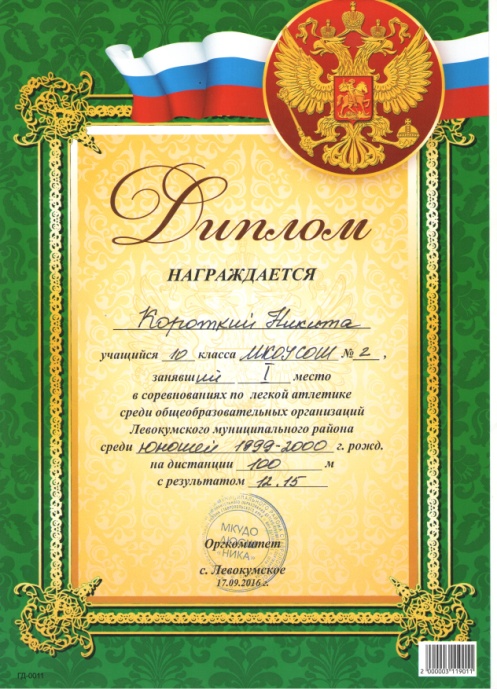